Love
anguages
https://www.5lovelanguages.com/
Quality Time
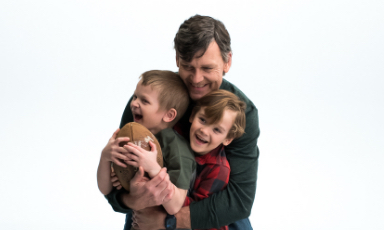 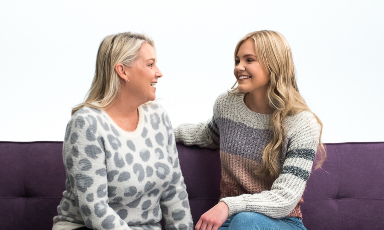 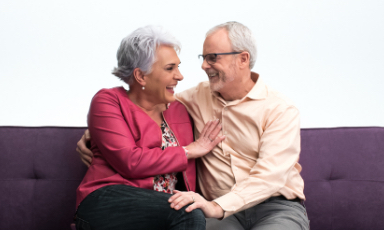 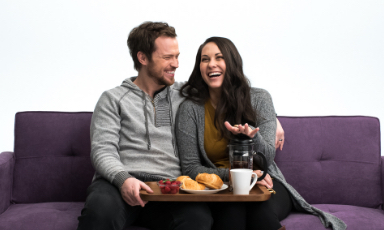 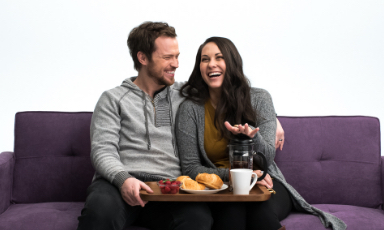 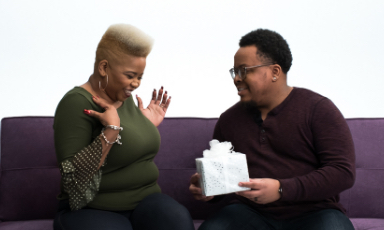 5 Love Languages
Words of Affirmation
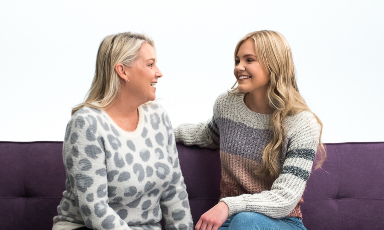 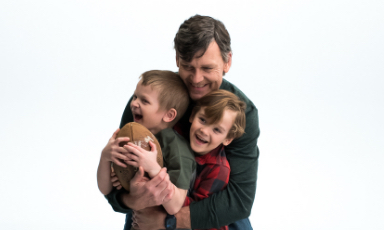 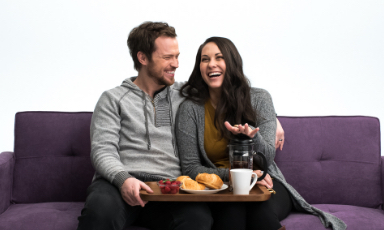 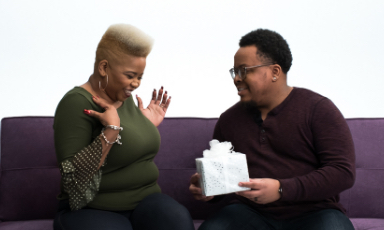 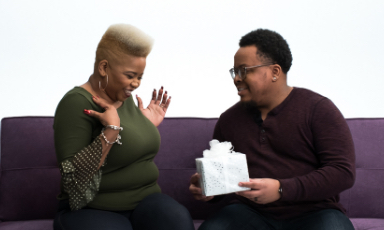 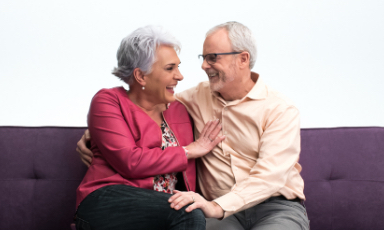 5 Love Languages
Acts of Service
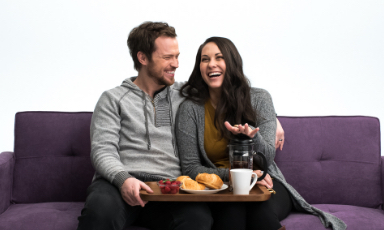 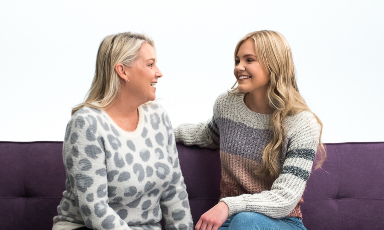 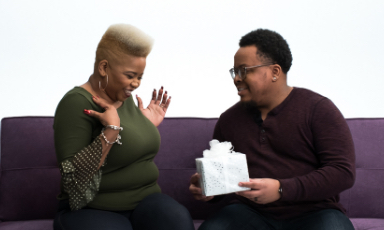 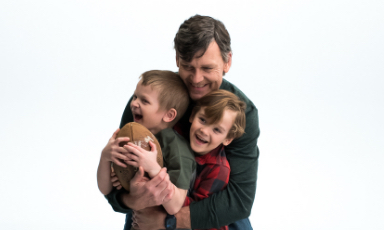 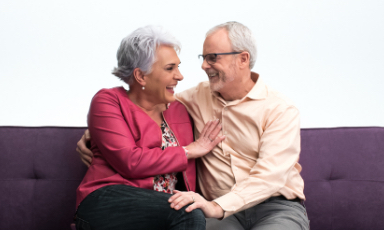 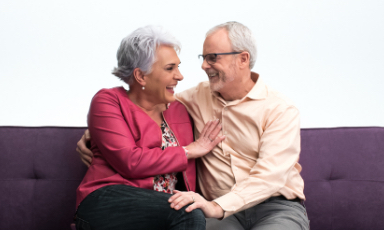 5 Love Languages
Receiving Gifts
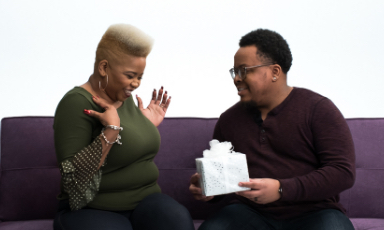 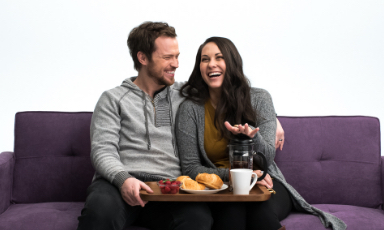 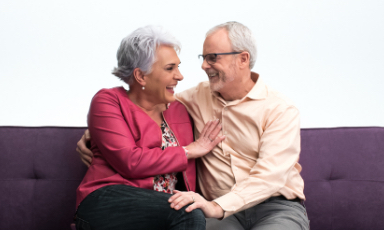 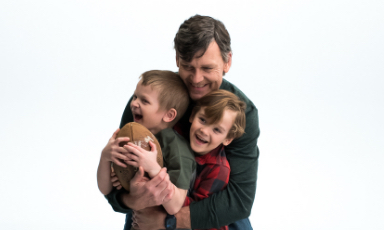 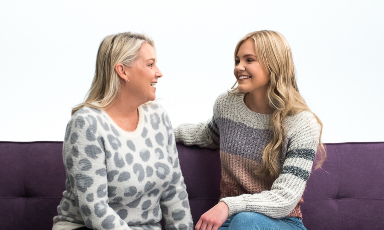 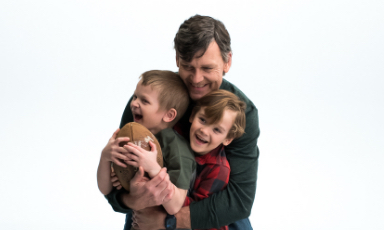 5 Love Languages
Physical Touch
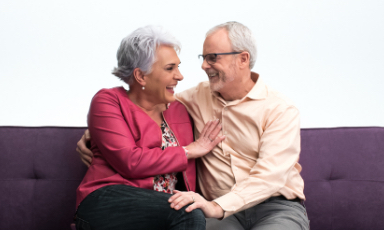 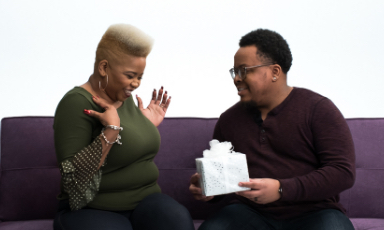 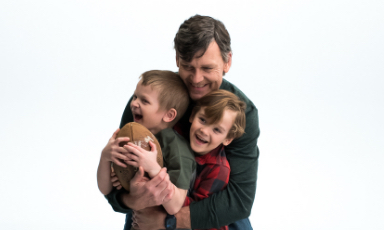 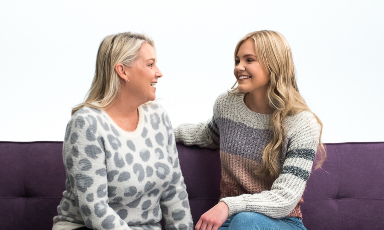 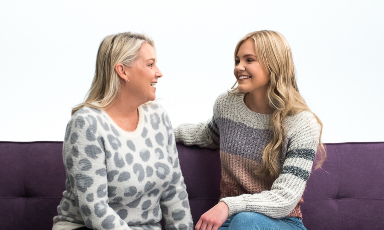 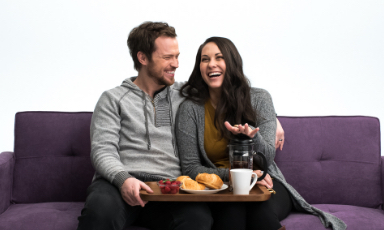 5 Love Languages
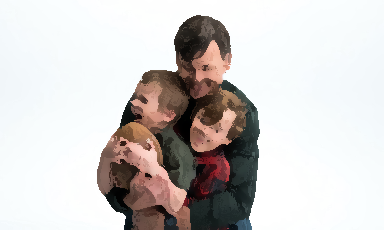 Quality Time
It is all about giving the other person your undivided attention.
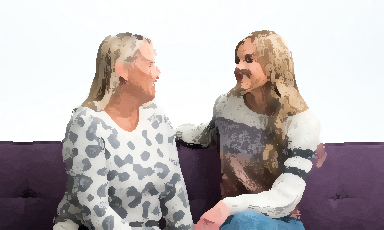 Words of Affirmation
Some people like it when you use words.
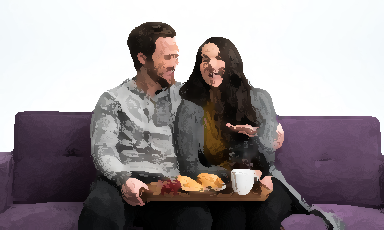 Acts of Service
Actions speak louder than words
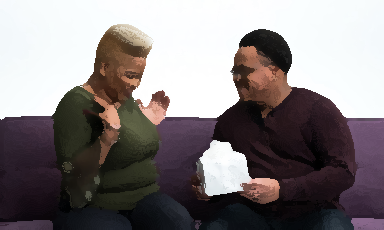 Receiving Gifts
Receiving a heartfelt gift is what makes them feel most loved.
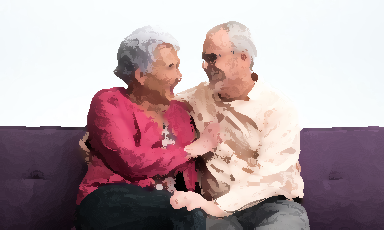 Physical Touch
Nothing speaks more deeply than appropriate physical touch.
5 Love Languages
Results?
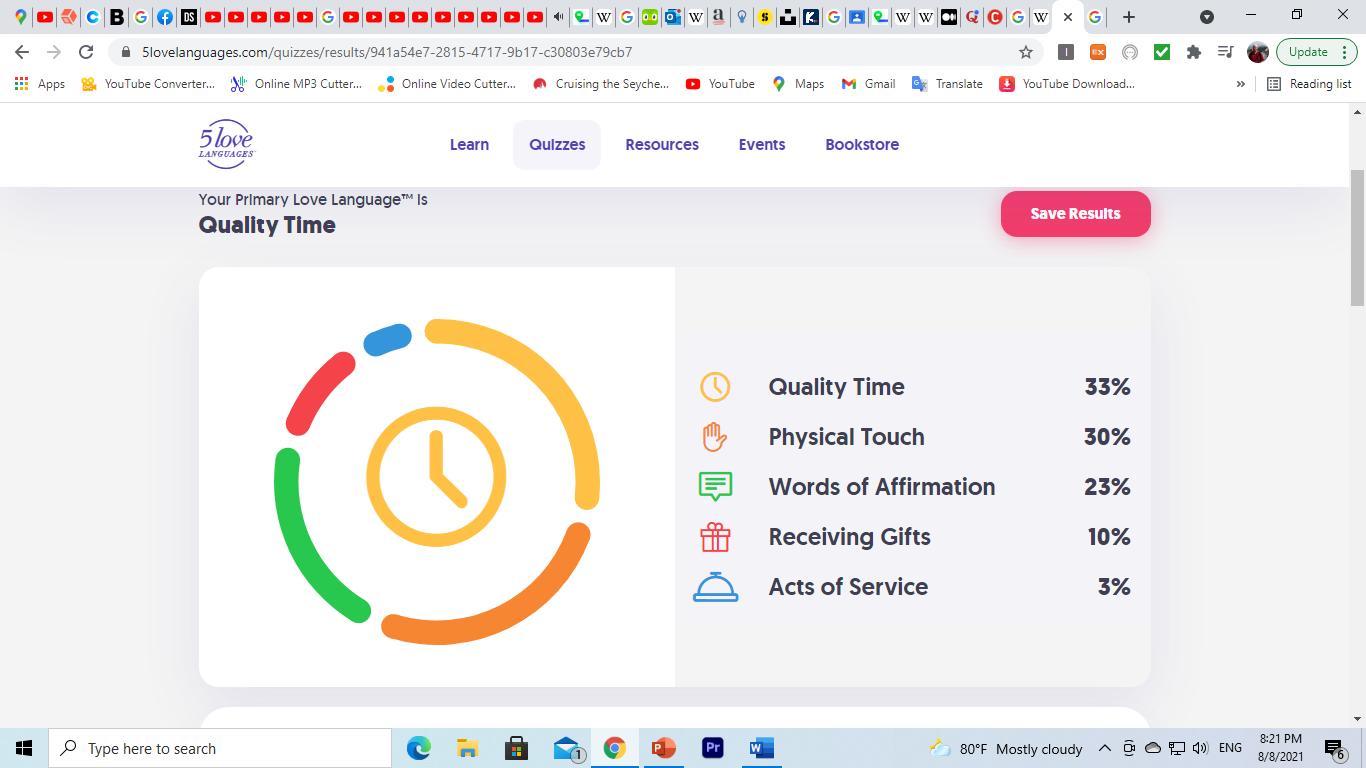 https://www.5lovelanguages.com/quizzes/results/941a54e7-2815-4717-9b17-c30803e79cb7
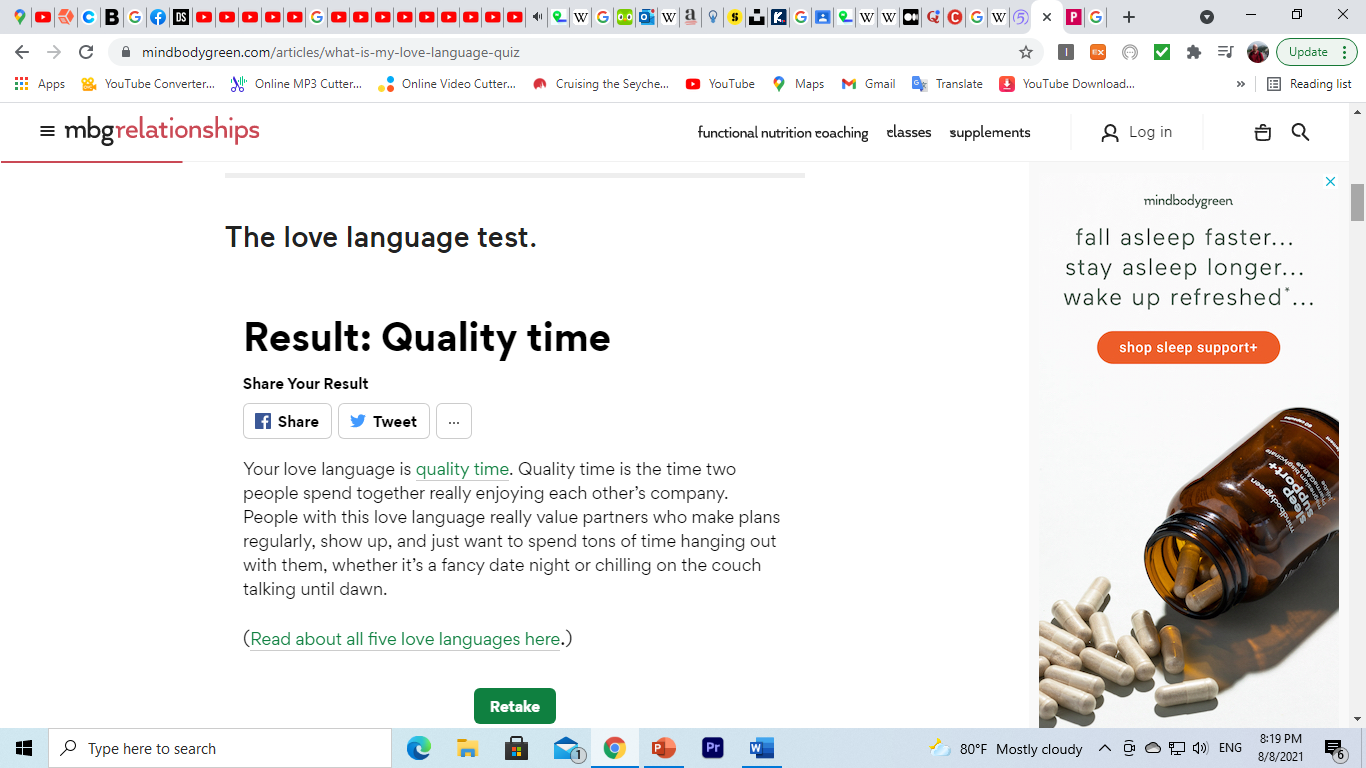 https://www.mindbodygreen.com/articles/what-is-my-love-language-quiz
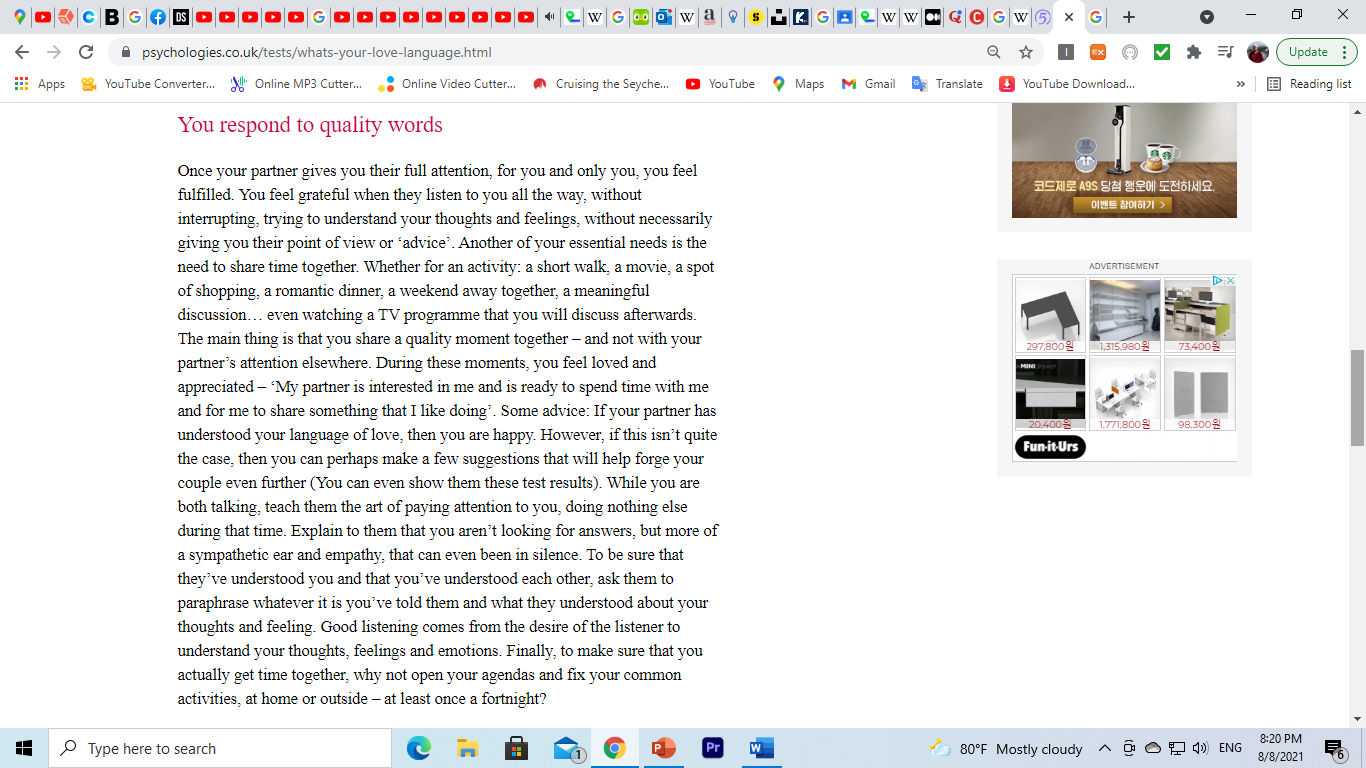 https://www.psychologies.co.uk/tests/whats-your-love-language.html
r/datingadvice
Advice?
ESL toybox
www.esltoybox.com
r/relationship advice
https://www.reddit.com/r/dating_advice/
Love Language Test
https://www.5lovelanguages.com/